„Információvédelem menedzselése”
XCIII. Szakmai Fórum
On-line, 2020. november 18.
Bevezető gondolatok


Dr. Ködmön István
Hétpecsét Információbiztonsági Egyesület, alelnök

www.hetpecset.hu
Két évtized együttgondolkodás
2001-től óta „Értékteremtő munkacsoport”
MagiCom + Szenzor + magánszemélyek
BS7799 szabvány fordítás
oktatási tematikák készítése

2004-ben 12 magánszemély megalakítja a
	 Hétpecsét Információbiztonsági Egyesületet

Céljaink: 
az információs társadalom biztonságának támogatása
az információvédelem kultúrájának és ismereteinek terjesztése, a tudatosság kialakítása
információvédelmi szakmai műhely létrehozása
2
LinkedIn és honlap
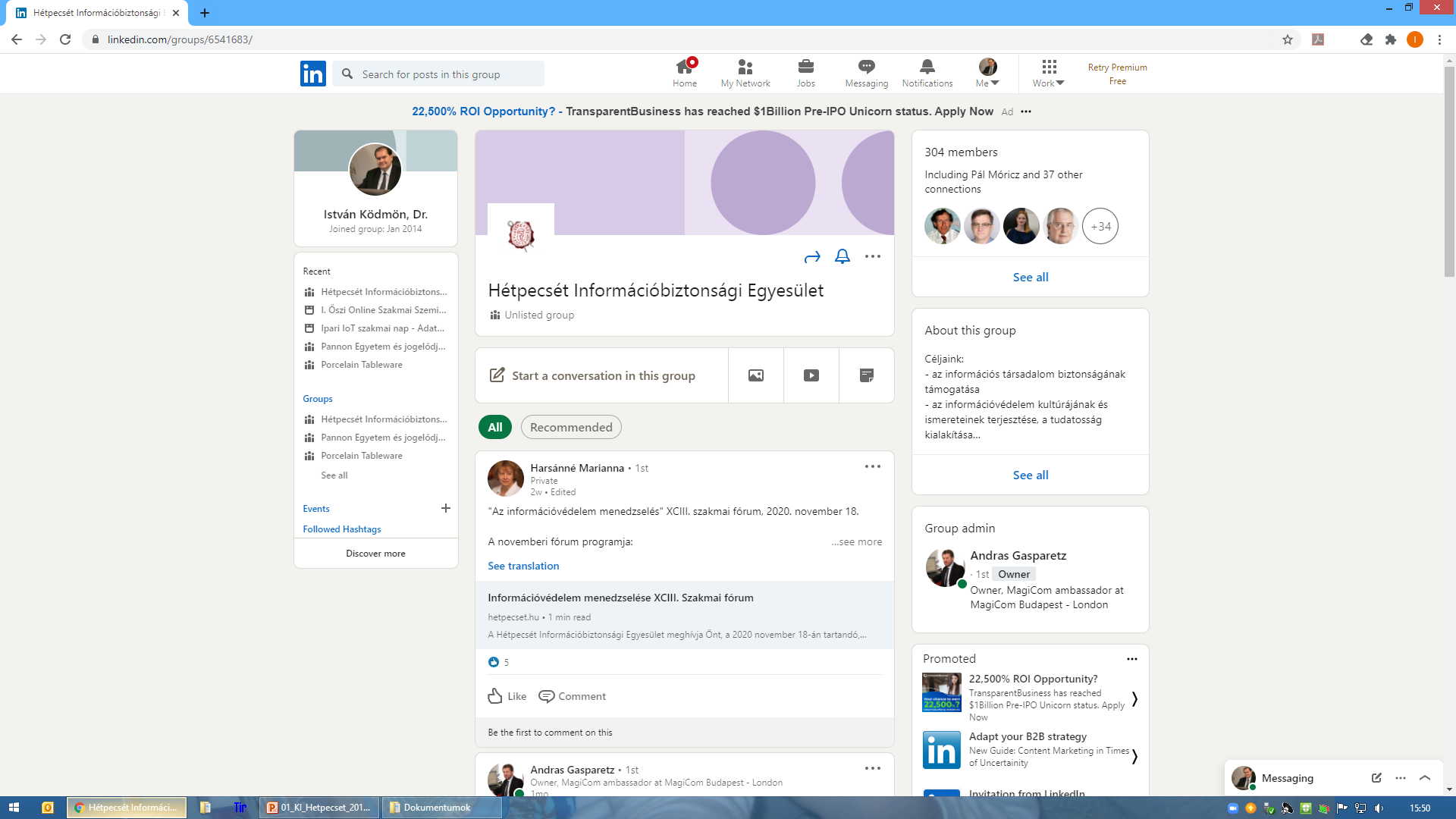 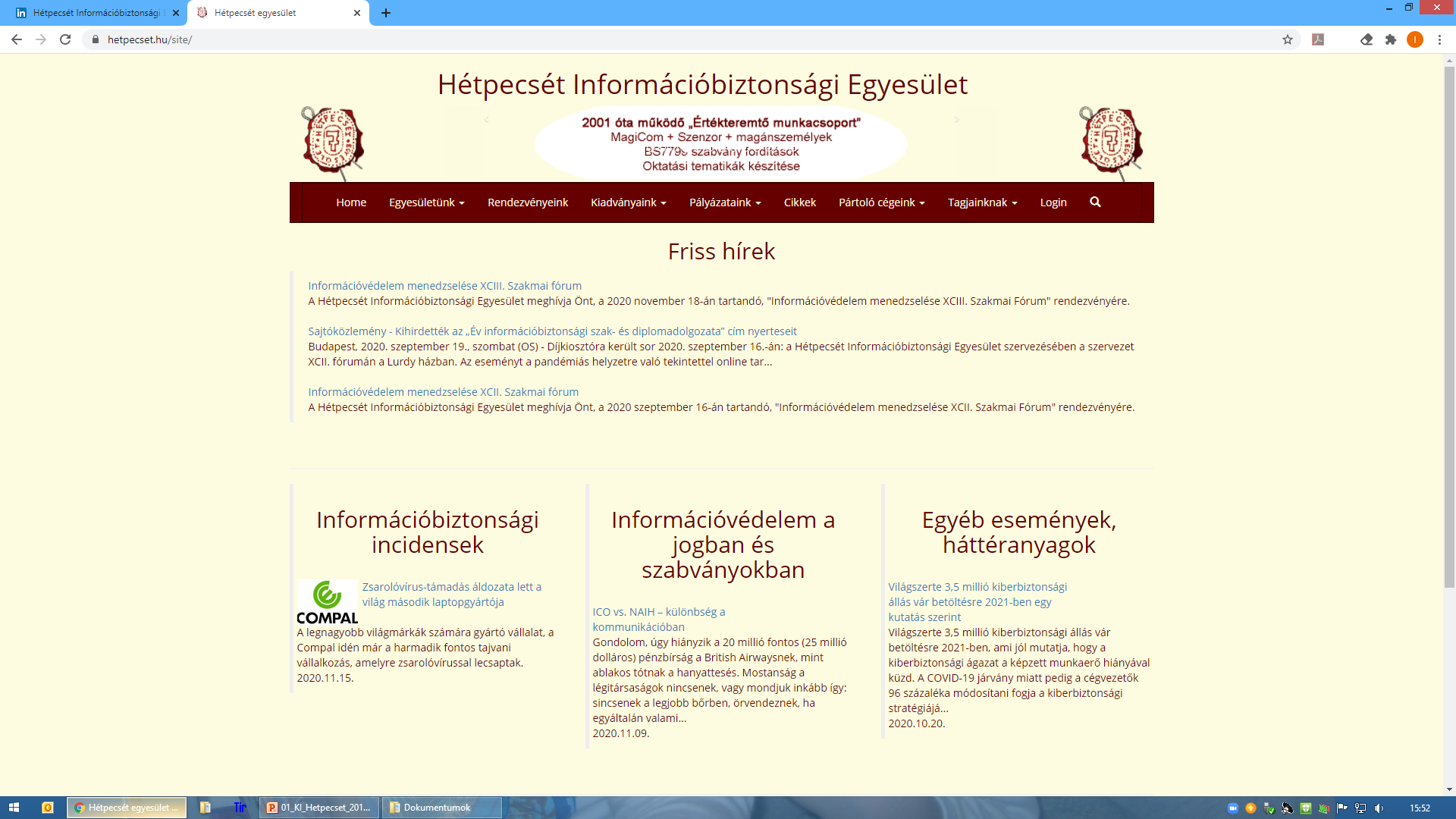 Fórumok
Minden
páratlan 

(január, március, május, szeptember, november)

hónap 
harmadik szerdája

 kivétel július!
4
Szakmai elismerések
Az„Év információbiztonsági újságírója” (2006 óta)és az„Év információvédelmi szak- és diplomadolgozata” (2006 illetve 2007 óta)cím elnyerésérePhD kutatás - kiberbiztonsági humán kockázatok kérdőív (Váczi Dániel ÓE)CPE pontok – Chat üzenetben
Szakmai munka
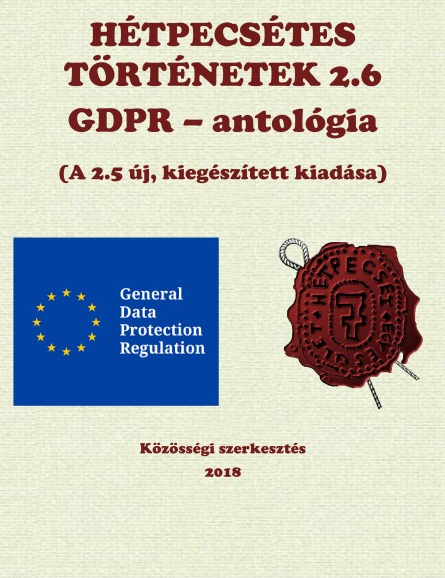 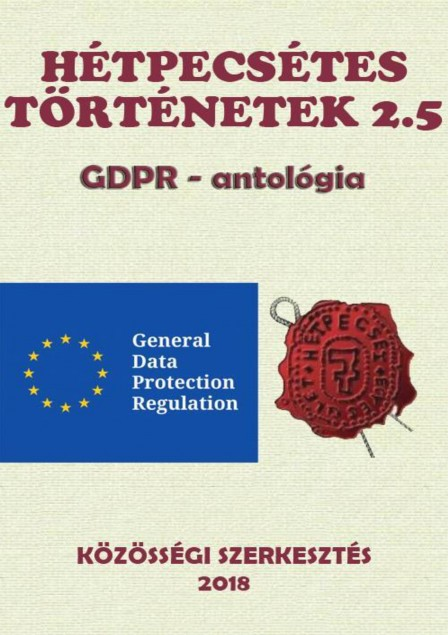 ?


2020
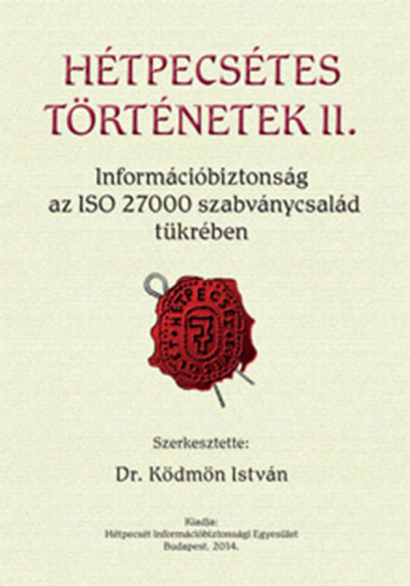 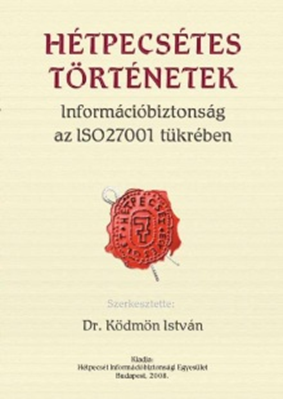 2018
2018
2014
2008
Új magyar szó születik
Hómofisz(Home office)(soft ware – szoftver, hard ware – hardver)Hétpecsét Távmunka Antológiatavmunka.hetpecset.huBéta verzió
tavmunka.hetpecset.hu
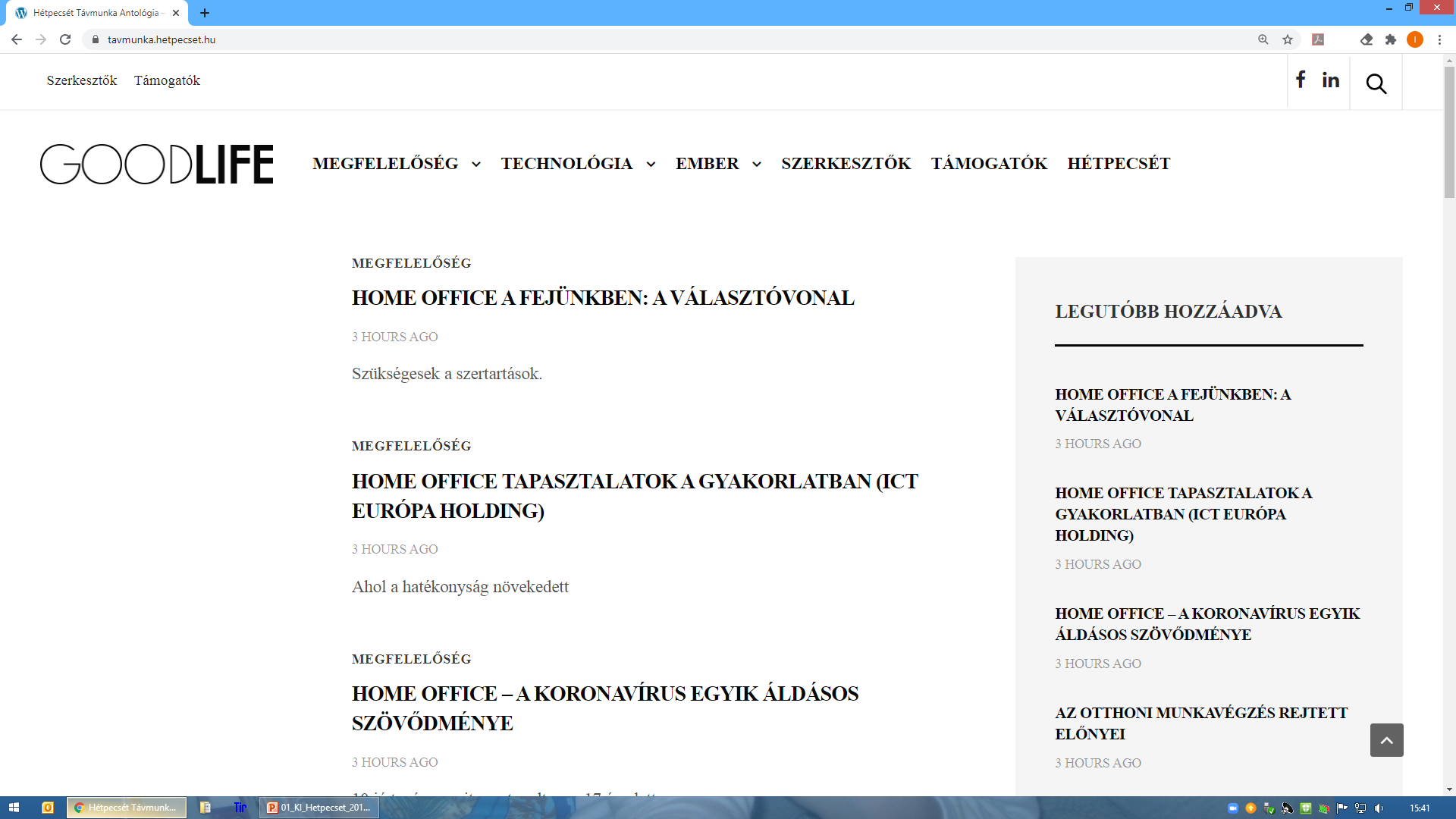 Ember
Távmunka-szabályozás
BYODv2
Oktatás, tudatosítás
Stresszveszély
Megfelelőség
Jogszabályok
Szabványok, irányelvek
Belső vállalati szabályozások, best practicek
Technológia
Hozzáférés és eszköz management
Adatalapú kommunikáció
Hangalapú kommunikáció
Videóalapú kommunikáció
e-learning
A 93. program – 2020.11.18.
10.00 – 13.00 


Köszöntő és bevezető gondolatok – Aktualitások az információvédelem területén	Dr. Ködmön István (Hétpecsét Egyesület) alelnök

IDS/IPS és NKI-EWS
	Marsi Tamás (Nemzetbiztonsági Szakszolgálat Nemzeti Kibervédelmi Intézet) szolgáltatásmenedzser

Felelősségek és hatáskörök a hazai szabályozásban, avagy fából vaskarika
	Bánszki Zsolt (4iG Nyrt.) It Biztonsági Üzletág igazgató

„Csetszünet” 

Attribució és kiberdiplomácia
	Virág Csaba (Guardtime Oü) Head of Capacity Building

A távmunka és távoli hozzáférés IT biztonsági követelményei – Az MNB 12/2020. (XI.6.) számú ajánlása
	Kállai László (Magyar Nemzeti Bank) Vezető felügyelő


13:30-kor kezdődik a DPO fórum, melynek a mostani témája:
Felnőttképzés új elvárásainak adatkezelési kérdései
9
A jövő ...
„Információvédelem menedzselése”
XCIV. Szakmai Fórum

 . . . , 2021. január 21.

Csak úgy szólok:

2022. március 16.
„Információvédelem menedzselése”
C. Szakmai fórum
10